Think about retirement
Retirement Starts Now | Mid-career
Fiscal year 2024
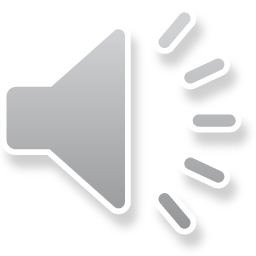 Will you be financially comfortable when you retire?
Are you saving enough for retirement?
47% of U.S. workers expect to not have enough money to live comfortably when they retire.1
A sure way to an unsure future is to put off planning for retirement.
1https://news.gallup.com/poll/350048/retirees-experience-differs-nonretirees-outlook.aspx
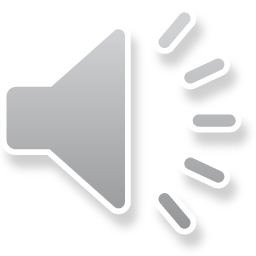 2
Think about your retirement now
Do you know what you want to do and where you want to be in retirement?
Do you have an idea how you’re going to get there?
Start asking yourself these questions and identify steps you can take to secure your financial future.
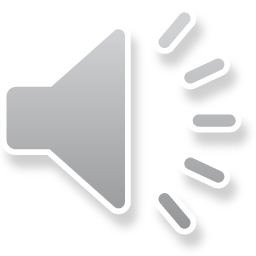 3
How will you get to retirement from here?
Identify your possible sources of retirement income.
Understand your PEBA-administered retirement plan.
Consider the effects of the other benefits and programs PEBA offers.
Stay connected with PEBA.
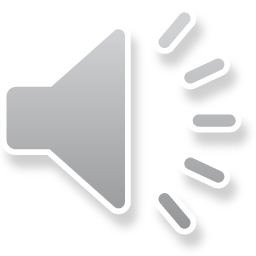 4
5
6